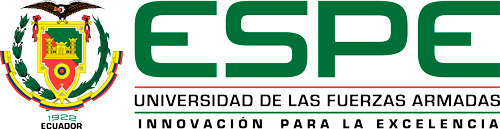 DEPARTAMENTO DE CIENCIAS ECONÓMICAS, ADMINISTRATIVAS Y DE COMERCIO
“INCIDENCIA DE LA CURVA DE APRENDIZAJE DE LOS OBREROS, EN EL INCREMENTO DE LOS PRECIOS DE LAS CONSTRUCCIONES DE LOS CANTONES QUITO Y RUMIÑAHUI, DURANTE EL PERÍODO 2015-2016”
AUTORAS:
Enma Paredes
Vivian Mejía
Problema central
Reducida productividad de las constructoras del Distrito Metropolitano de Quito y Rimiñahui.
Requerimiento de mayor capital de trabajo
Eliminación de plazas de trabajo
Incremento de precios de construcciones
Desperdicio de materiales
Reducida productividad de las constructoras del Distrito Metropolitano de Quito y Rumiñahui
Leyes municipales reguladoras de construcción
Leyes laborales desfavorables para constructores
Ley de plusvalía
Deficientes controles de materiales
Especulación de tierras.
inexperiencia de los obreros
Alta rotación de personal de construcción
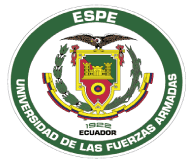 EFECTO (V.D.): precios de construcciones 
PROBLEMA: Reducida productividad de las constructoras del Distrito Metropolitano de Quito

CAUSA (V.I.): lenta superación de la curva de aprendizaje de obreros
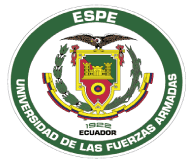 TEMA DE INVESTIGACIÓN
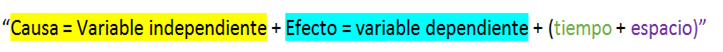 lenta superación de la curva de aprendizaje de obreros + Incremento de precios de construcciones + en los años 2015-2016+ Distrito Metropolitano de Quito.
“Incidencia de la curva de aprendizaje de los obreros en el incremento de precios de las construcciones durante el periodo 2015-2016 en el Distrito Metropolitano de Quito y Rumiñahui.”
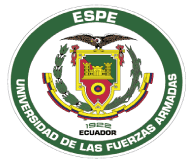 OBJETIVOS
GENERAL:
Evaluar los factores de producción, su relación con la curva de aprendizaje de los obreros y su incidencia en el incremento de los precios de las construcciones, para el mejoramiento de la productividad en las constructoras, durante el período 2015-2016, en el cantón Quito y Rumiñahui.
ESPECÍFICOS:
Establecer los fundamentos teóricos que permitan sustentar la investigación.
Investigar los factores que influyen en el sector de la construcción y su desarrollo en la economía. 
Levantar información de campo que permita identificar la incidencia de la curva de aprendizaje en los costos de producción.
Determinar la incidencia de la curva de aprendizaje en los costos de producción y la determinación de precios de las construcciones en el cantón Quito y cantón Rumiñahui, para mejorar la competitividad de los proyectos inmobiliarios.
Proponer un sistema que mejore la productividad en el sector de la construcción mediante la implementacion de la herramineta curva de aprendizaje que mejore la rentabilidad de los proyectos inmobiliarios.
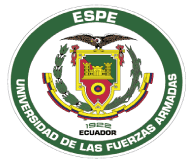 HIPÓTESIS
La determinación del precio de los proyectos inmobiliarios de los cantones de Quito y Rumiñahui, dependen en de los niveles de aprendizaje de los obreros de la construcción, por lo tanto una mala estimación de curvas de  aprendizaje, provocan un incremento de precios de construcciones en el Distrito Metropolitano de Quito y el Cantón Rumiñahui.
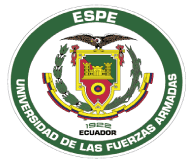 MARCO TEÓRICO
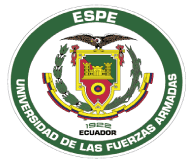 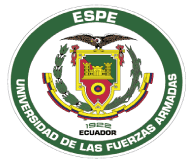 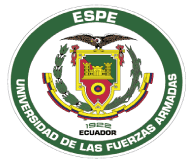 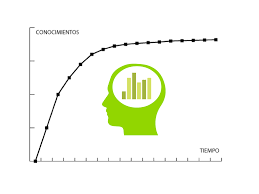 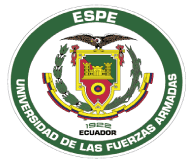 1936, Theodore Paul Wright
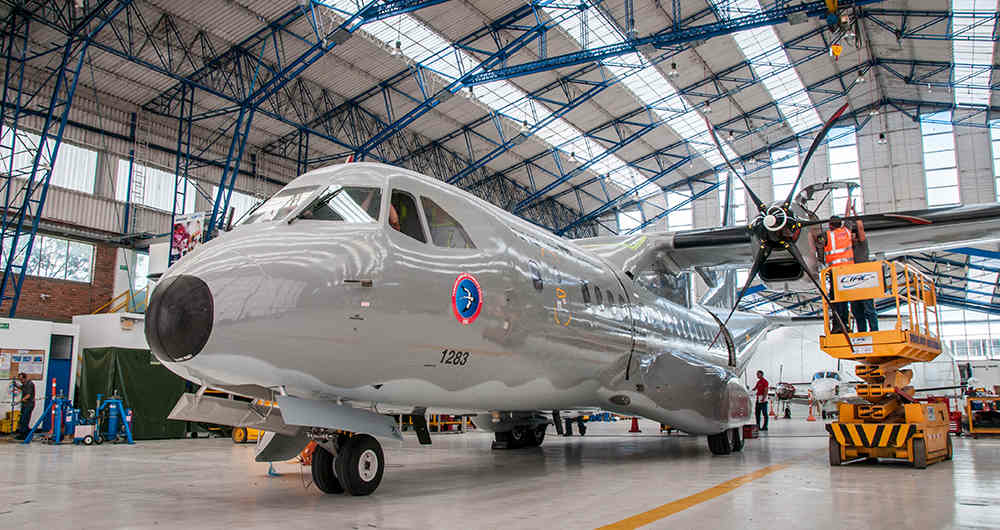 costos de producción en la industria aeronáutica
costo promedio de producción de aviones disminuía de manera predecible a medida que aumentaba el número de aeronaves producidas.
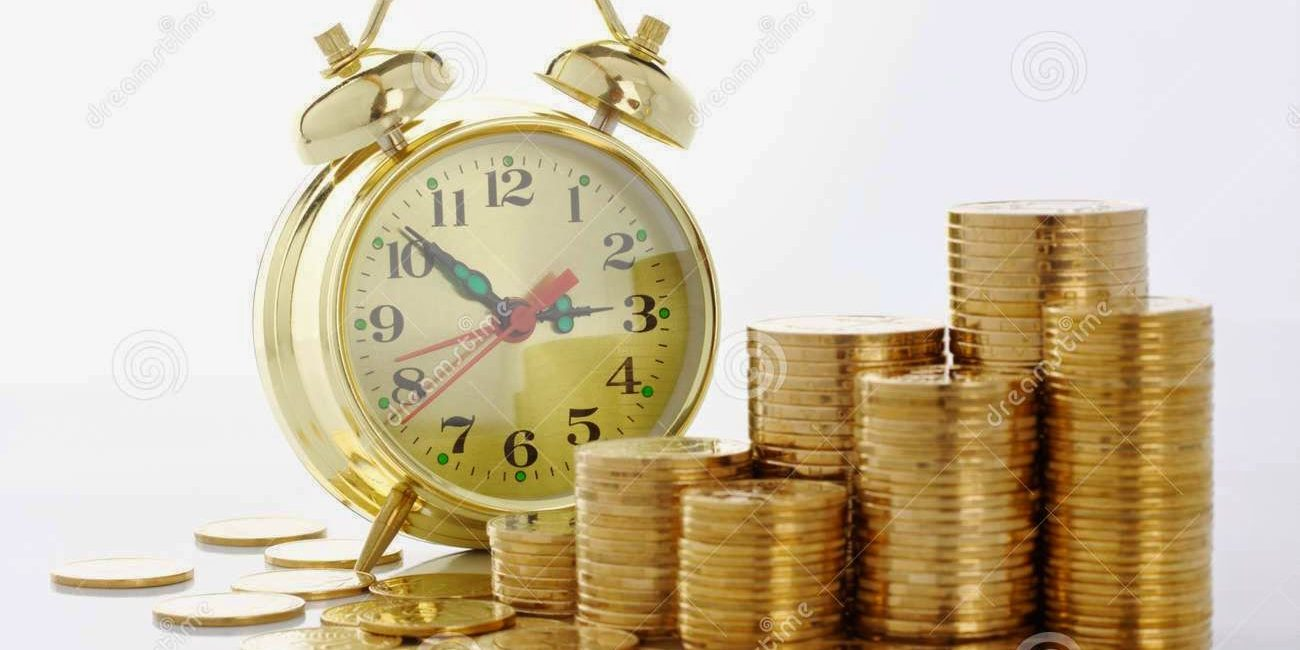 10 al 25 por ciento
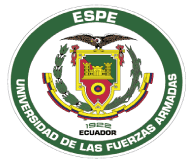 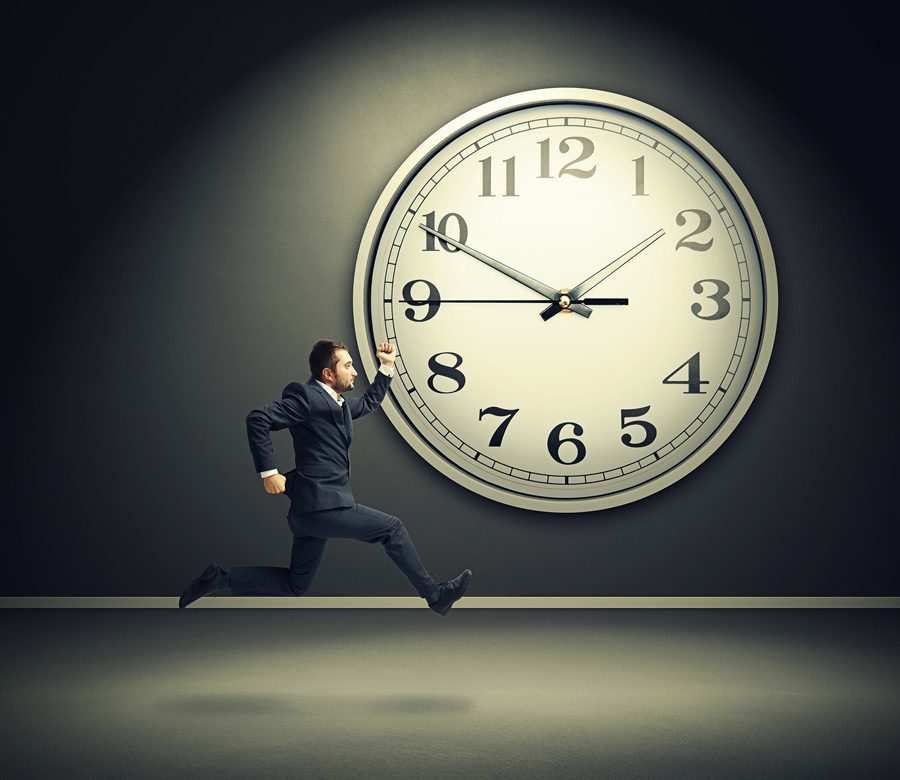 Las empresas pueden usar la curva de aprendizaje para realizar la planificación de la producción, la previsión de costos y los programas logístico
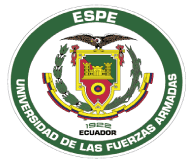 Estimación de la curva de aprendizaje
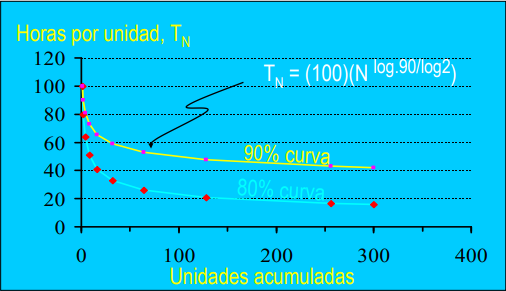 TN = Tiempo a establecer para una o más unidades, horas
L = Coeficiente de aprendizaje
TN = Tiempo de la unidad anterior
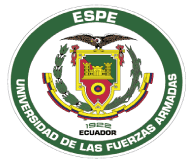 Marco referencial
La industria de la construcción constituye un tema ampliamente estudiado, por sus aportes a la economía y el desarrollo de las naciones, puesto que desempeña un papel clave debido a que el sector crea nuevos empleos, por lo que su impacto en el desarrollo económico va más allá de la contribución directa de las actividades de construcción, por lo que se han generado diversos estudios que analizan los factores que mayormente influyen en sus procesos productivos.
Blas Méndez y Jorge Roy, para la Universidad Privada Antenor Orrego, en el año 2014,
El trabajo de investigación se justificó porque en la industria de la construcción en el Perú no existe una medición oficial de la productividad desde el punto de vista operativo, la curva de aprendizaje es una buena herramienta que puede ser utilizada con dos objetivos: El primero, puede ayudar a determinar el costo y tiempo de producción; que se requerirá para el cumplimiento de las partidas en obra.
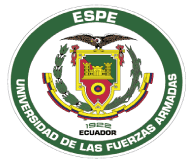 Marco contextual o situacional
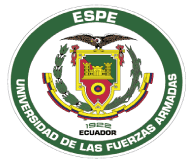 Con ingresos anuales totales de casi $ 10   mil billones
Más de 100 millones de personas ya están empleadas
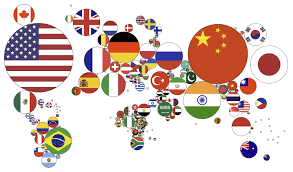 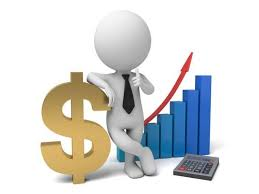 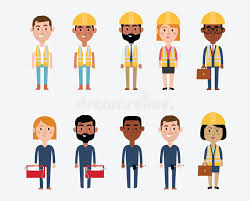 6% del PIB Mundial
7% de la fuerza laboral mundial
$ 15 billones para el año 2025.
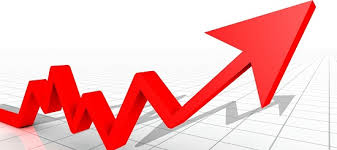 13% del PIB para 2020
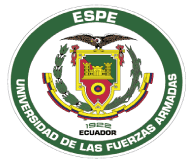 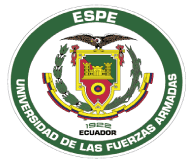 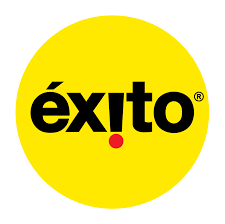 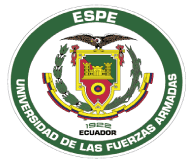 La construcción en América Latina en 2016 cayó 7% respecto a 2015, cuando el crecimiento de ese sector se situó en el 8,6%.
crecieron en el año 2017 un 2,5%,
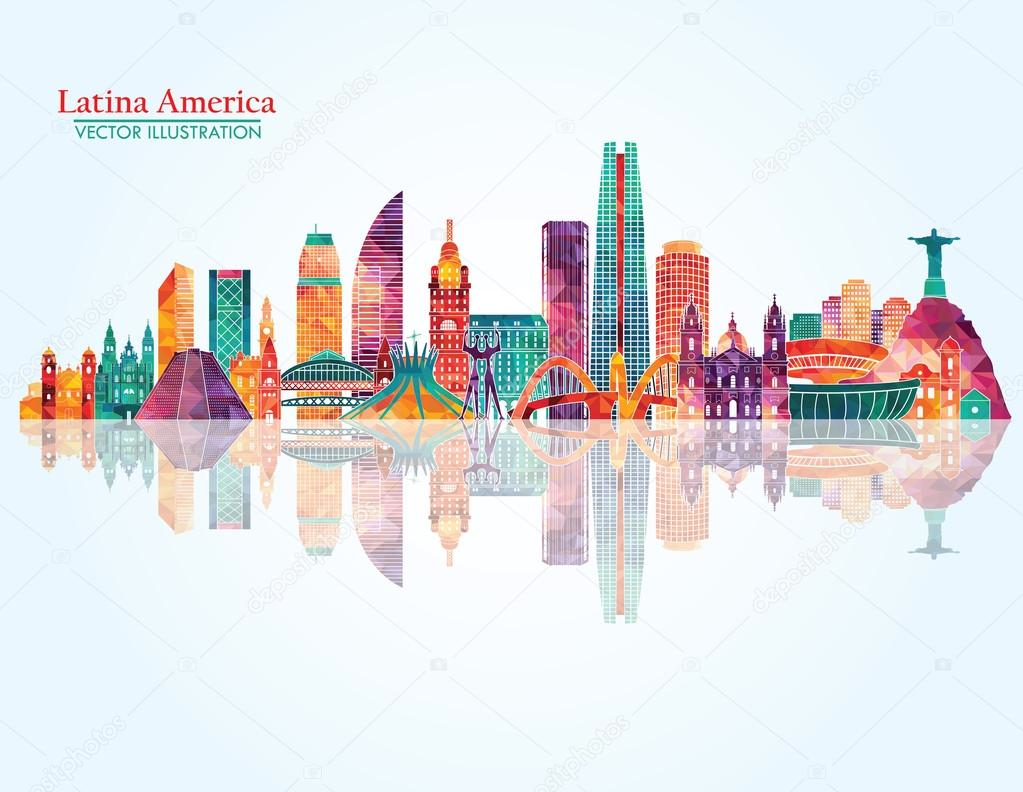 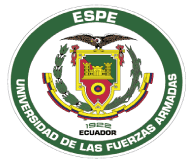 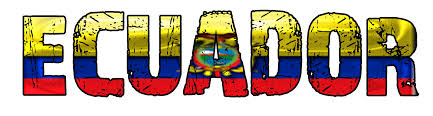 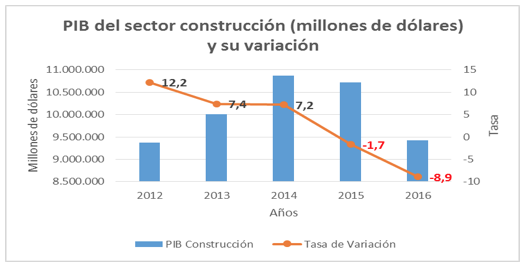 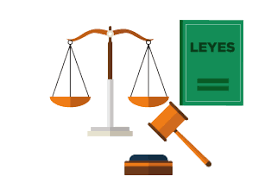 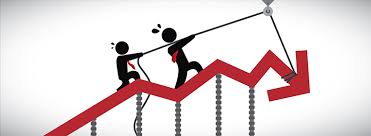 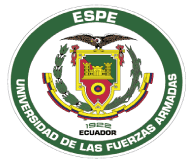 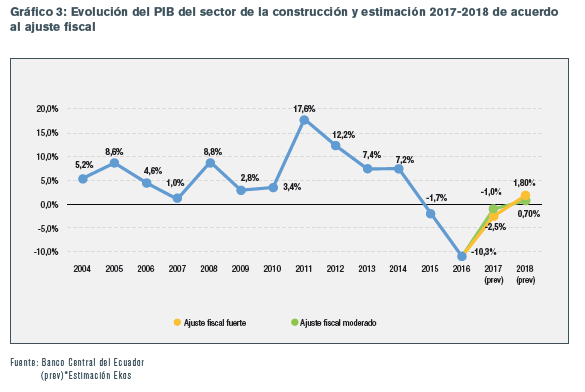 Grafico variación PIB de la construcción
Fuente: Banco Central del Ecuador –Revista EKOS
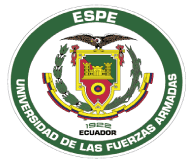 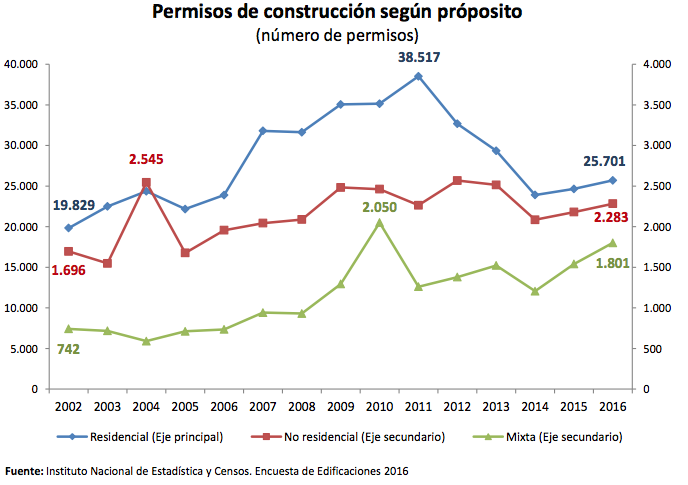 De acuerdo a esta información para el año 2016 del total de permisos (29,785), el 86,3 % corresponde a nuevas  construcciones residenciales, que son fabricadas en un 80 % de hormigón armado tanto para sus cimientos como para su estructura (INEC, 2016) .
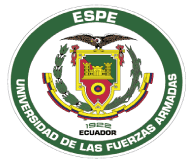 La industria de la construcción fue valorada en $ 5,62 billones en 2015. Mientras el 2016 cayó a $ 5,48 billones.
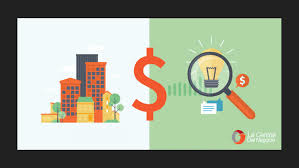 En cuanto al personal ocupado, existen 90.433 personas ocupadas en las actividades económicas relacionadas a esta industria, lo que representa el 4,5% del total nacional, de las cuales, el 86% son hombres
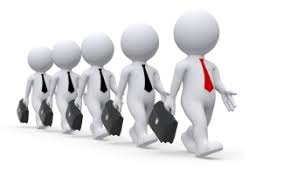 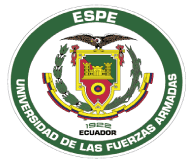 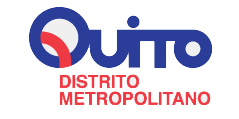 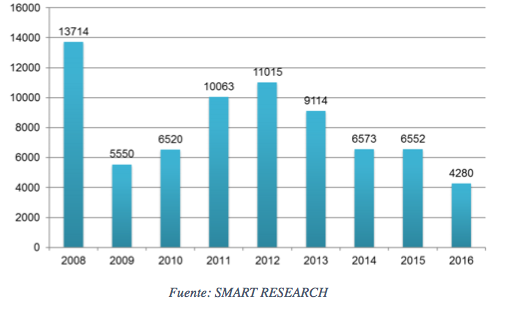 Evolución de oferta total de unidades de viviendas en proyectos iniciados por años
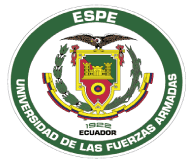 Variación de precios
El precio promedio en el cantón Quito y Rumiñahui es de USD 900 por m2, comunidades de vivienda que bordean en promedio los USD 98.110. Este precio se ha incrementado a una tasa del 5% con respecto al año anterior y a un promedio de 7.4% anual en el período de análisis (2008-2014).
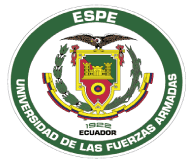 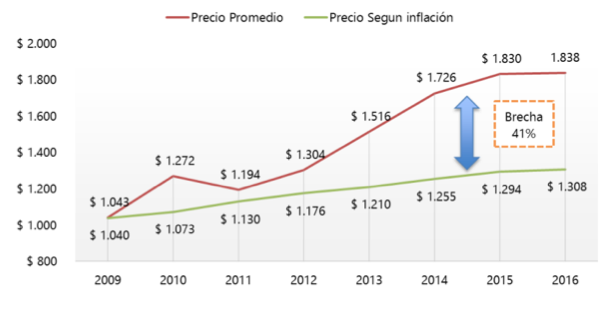 Zona norte
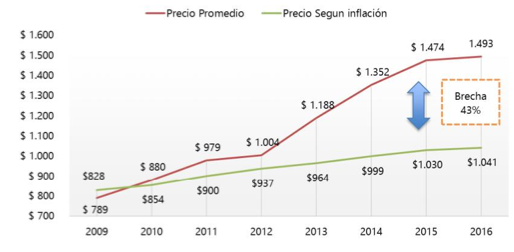 Valle de Cumbaya
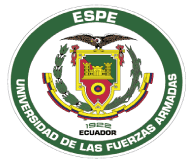 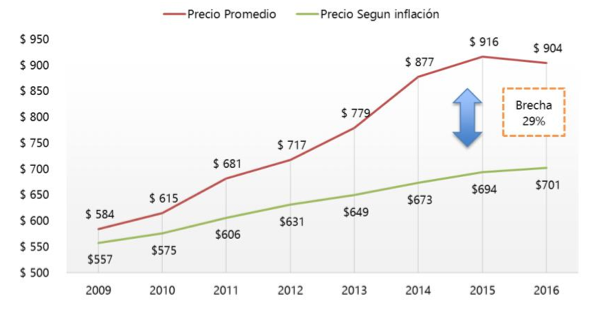 Rumiñahui
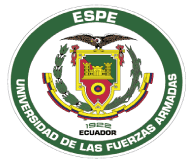 METODOLOGÍA
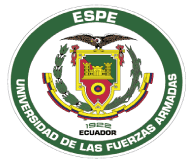 ENFOQUE
TIPO
POBLACION Y MUESTRA
Se tomaron datos proporcionados por el Directorio de Empresas el INEC, que establece que en el cantón Quito existen 1.707 empresas constructoras y en el cantón Rumiñahui 29 empresas registradas del sector de la construcción, es decir, se tiene un total de la población de 1.736 empresas constructoras según la categorización CIIU .
Se considera que la muestra es de tipo probabilistico aleatoria simple
Distribucion de la muestra
Técnicas de recolección de datos:  Se utilizará la técnica de campo
Diseño del instrumento
Se diseñó un cuestionario conformado  por 15 preguntas cerradas (politonómicas), escala de Likert, mixtas orientados a determinar la relación que existe entre los factores que influyen en la curva de aprendizaje de los obreros de la construcción de su organización, el cálculo de costos de sus proyectos inmobiliarios y su relación en la determinación de precios de venta
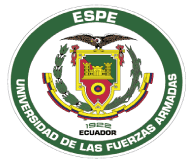 ANÁLISIS E INTERPRETACIÓN DE RESULTADOS
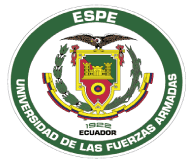 ANÁLISIS E INTERPRETACIÓN DE RESULTADOS
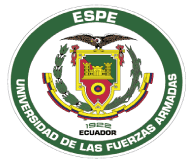 ANÁLISIS E INTERPRETACIÓN DE RESULTADOS
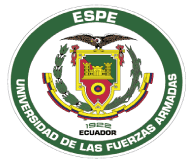 ANÁLISIS E INTERPRETACIÓN DE RESULTADOS
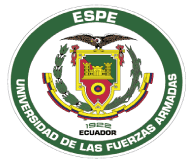 ANÁLISIS E INTERPRETACIÓN DE RESULTADOS
H0: No existe relación entre la implementación de un método para determinar el nivel de aprendizaje de la plantilla de trabajadores y los factores que se consideran más importantes en la determinación de los precios de las obras.
H1: Existe relación entre la implementación de un método para determinar el nivel de aprendizaje de la plantilla de trabajadores y los factores que se consideran más importantes en la determinación de los precios de las obras.
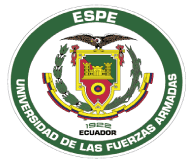 PROPUESTA
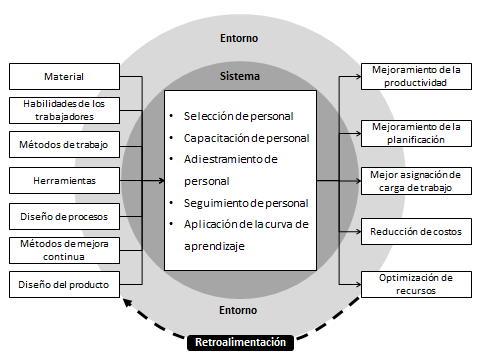 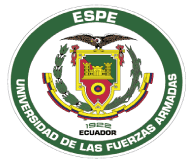 PROPUESTA
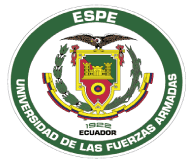 PROPUESTA
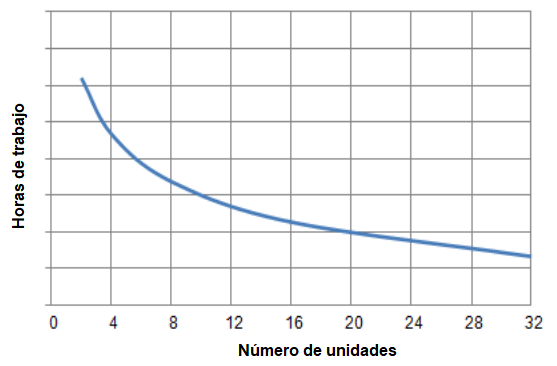 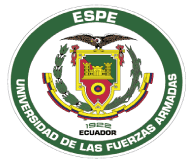 PROPUESTA
1.  Nombre del proyecto
 
Mejoramiento de la productividad mediante la implementación de la herramienta “Curva de Aprendizaje “ en una empresa constructora 
  
2.1 Situación actual
 
Reducida productividad de las constructoras de los Cantones Quito y  Rumiñahui
 
2.2 Razones y en enganche al objetivo estratégico
 
Incremento de los precios de construcciones
Eliminación de plazas de trabajo
Baja optimización de materiales
Contracción económica y productiva del sector de la construcción  y sectores anexos
Requerimientos de mayor capital de trabajo
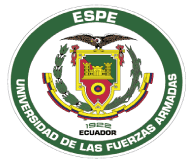 PROPUESTA
Objetivo estratégico al cual esta enganchado el proyecto
 
Objetivo 4 de la Universidad de las Fuerzas Armadas ESPE.- consolidar la contribución a la solución de problemas comunitarios y a la satisfacción de las necesidades del sector productivo.
Porque es importante realizar el proyecto
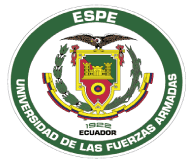 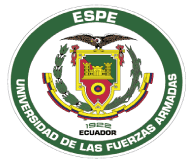 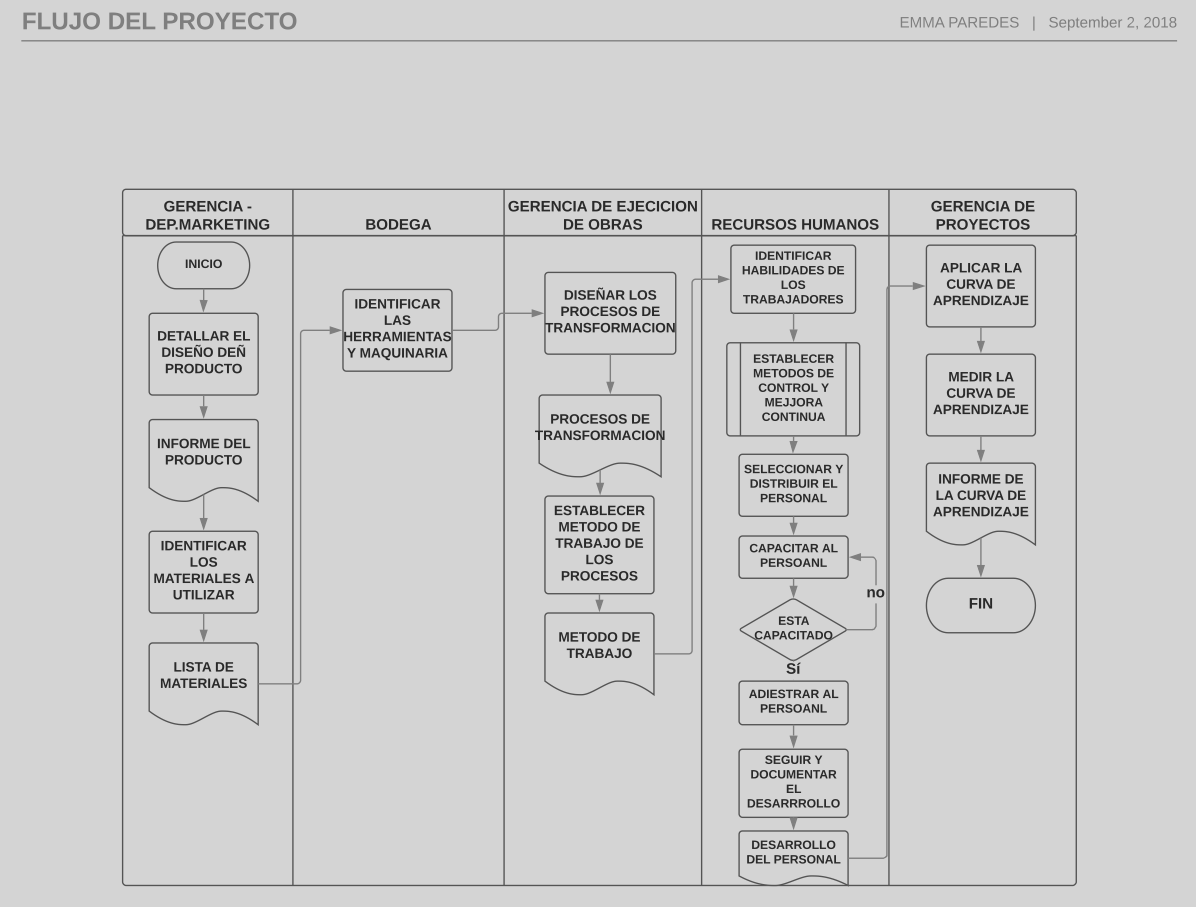 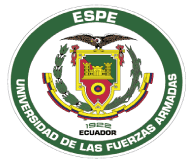 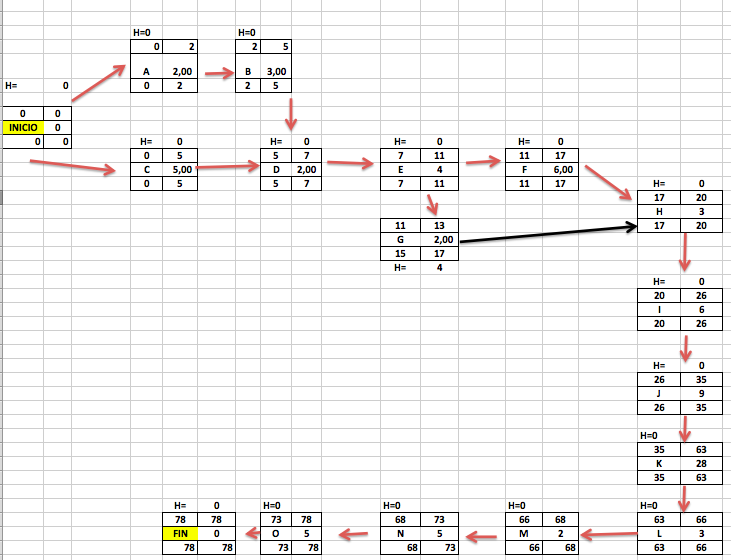 Tiempo total
78 días
 
Cual será la duración de proyecto para una probabilidades finalización del 95%?
 
Pr{T<= TPy}= 
 
Pr {z<= (TS-TPy)/(Σ ϭ2RC  ) 1/2}
 
Para 95 %   z =1,65
 
Ts-78 /(12,47)=1,65
 
Ts= 88,29  días
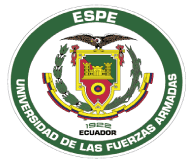 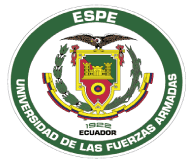 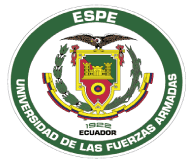 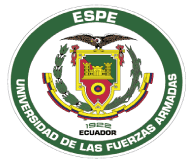 CONCLUSIONES
La industria de la construcción es uno de los pilares de la economía de cualquier país, por el número de empleos directos e indirectos que genera; así́ como la cantidad de materiales, maquinaria e insumos de todo tipo que se ven envueltos en tan importante rubro, en el Ecuador al igual representa un importante sector que dinamiza la economía.
El sector de la construcción es relevante en la economía nacional que ha experimentado grandes cambios en los últimos años, actualmente se encuentra recuperándose de problemáticas económicas y legales, tales como la ley de Plusvalía, necesitando estrategias que reactiven este eje económico.
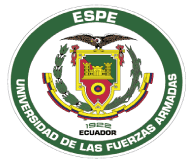 RECOMENDACIONES
En las constructoras de los cantones Quito y Rumiñahui no existe un referente de la utilización de la herramienta Curva de Aprendizaje como un método para la determinación de costos de sus actividades productivas y mucho menos de precios de sus productos.
 
Las constructoras no manejan un enfoque amplio en lo que es análisis de costos en general, lo que les lleva a no saber presupuestar, determinar y gestionar sus costos de producción, ocasionando una debilidad en las mismas.
Estratégicamente la implementación y seguimiento de La Curva de Aprendizaje, facilita determinar los cambios volumen-costo de las cantidades de obra lo que permite evaluar la actuación de la empresa y de la industria de la construcción.
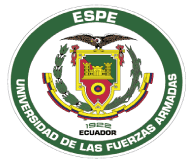 RECOMENDACIONES
Asegurar por parte del gobierno, un ambiente económico, social y legal estable para el desarrollo y crecimiento de los sectores productivos , ya que estos son los encárganos de dinamizar las economías siendo fuentes generadoras de empleos en todos los niveles .
 
Proponer estrategias de reactivación económica pare el sector de la construcción fundamentados en la creación de valor para los clientes, basados en la capacitación , estabilidad y empoderamiento del talento humano así como el mejor aprovechamiento de las diversas tecnologías existentes , restructuración de procesos y manteniendo un control y mejoramiento continuo en todos los niveles empresariales.
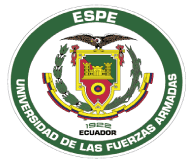 RECOMENDACIONES
Implementar un modelo de Curva de Aprendizaje en las constructoras de los cantones Quito y Rumiñahui con el fin de aprovechar de mejor manera los recursos tecnológicos, económicos y humanos ; para poder disminuir costos de producción y dicho ahorro trasmitirlo a los precios de mercado de las construcciones , consiguiendo mayor competitividad.

Presupuestar costos de producción, con un enfoque de presupuesto flexible a las diferentes líneas de producción, debido a que las constructoras no pueden estimar de una manera confiable el volumen de producción que manejan.


Determinar y analizar la cadena de valor de las constructoras, con el fin de eliminar actividades o procesos que no agreguen valor a la misma, pero que si generan costos y poder redefinirlos.
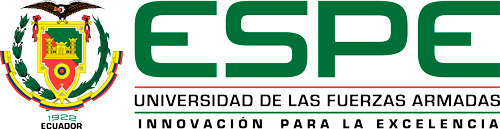 DEPARTAMENTO DE CIENCIAS ECONÓMICAS, ADMINISTRATIVAS Y DE COMERCIO
“INCIDENCIA DE LA CURVA DE APRENDIZAJE DE LOS OBREROS, EN EL INCREMENTO DE LOS PRECIOS DE LAS CONSTRUCCIONES DE LOS CANTONES QUITO Y RUMIÑAHUI, DURANTE EL PERÍODO 2015-2016”
GRACIAS POR SU ATENCIÓN